Задачи воспитания и обучения. Показатели развития детей 5 – 6 лет
Старшая группа с ТНР № 6 «КЕДРОВИЧОК»
                                     Подготовила   воспитатель: Трунева Татьяна Юрьевна
Иркутск 2017 .
Главная деятельность ребёнка дошкольного возраста – игра
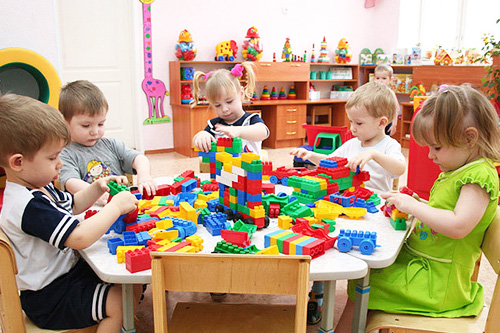 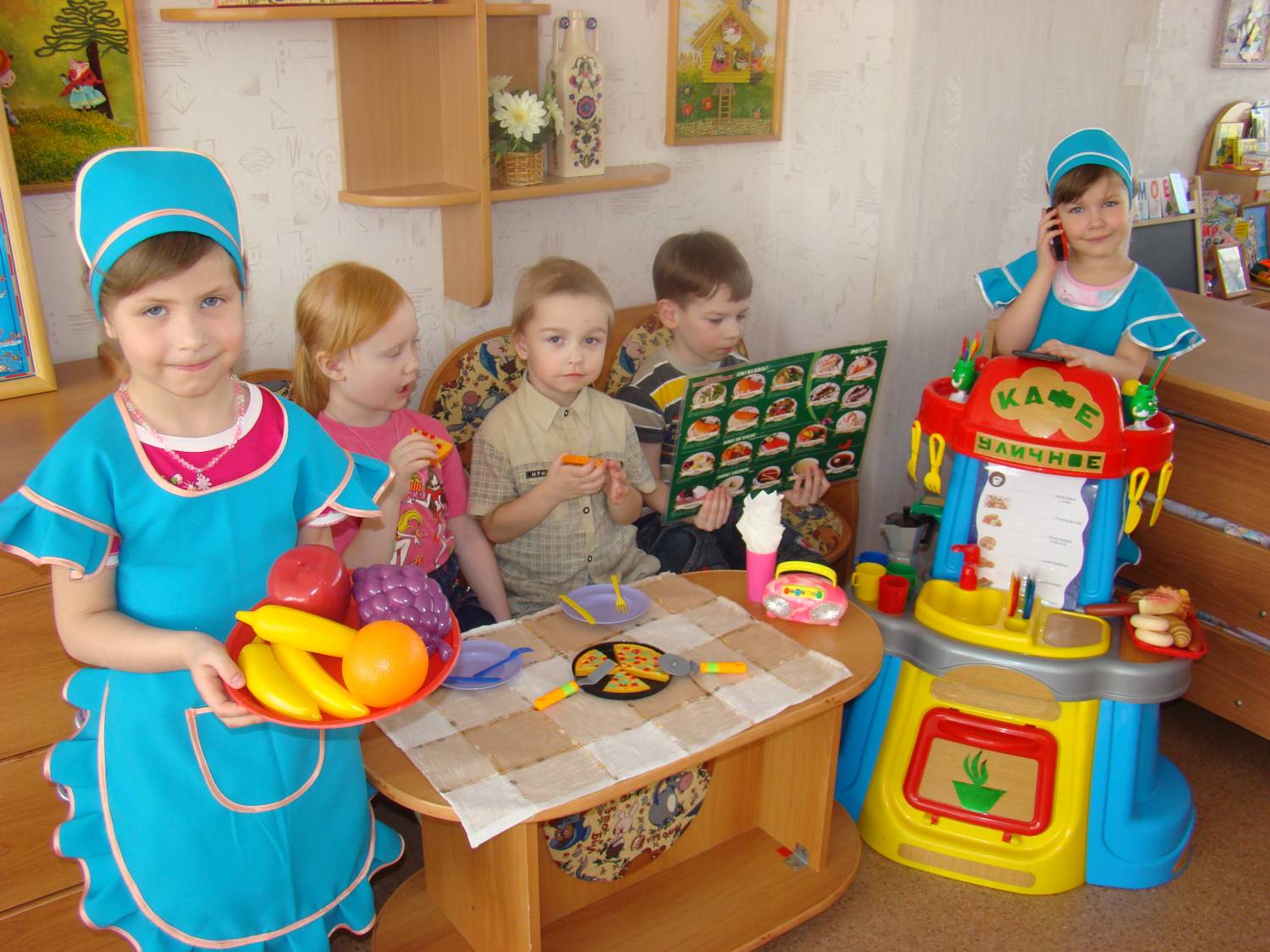 Программа    «От рождения до школы»
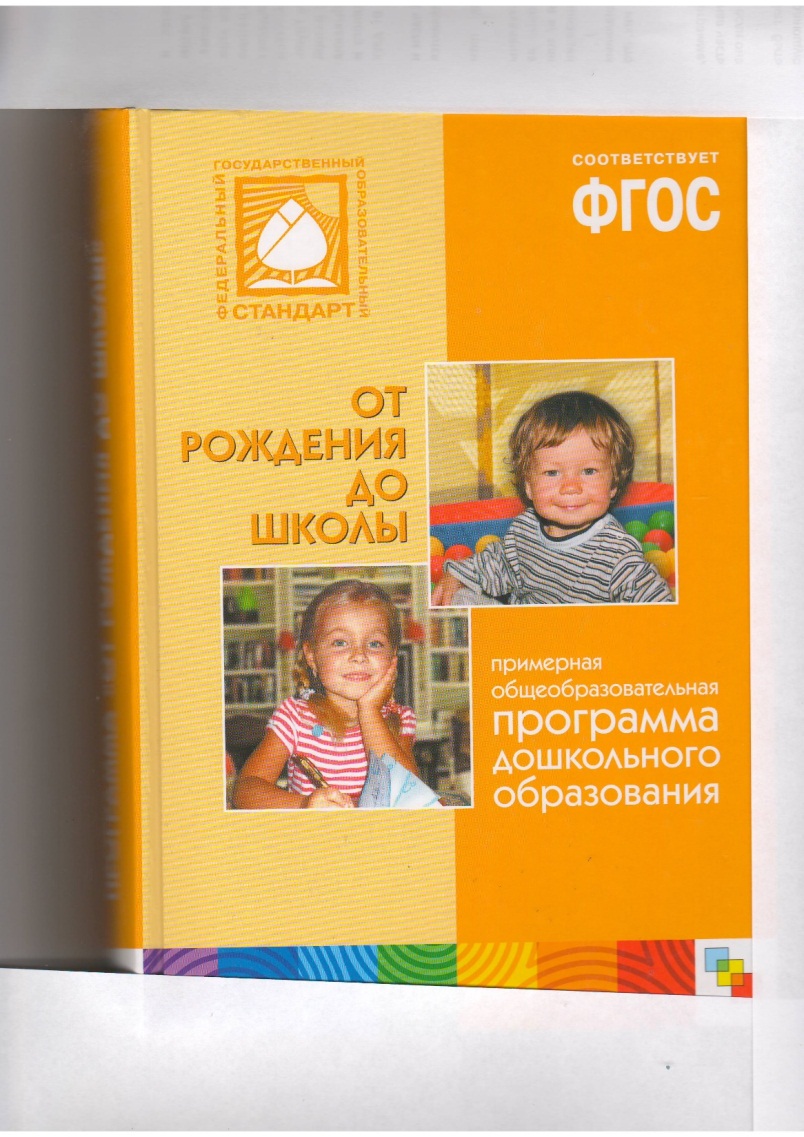 Авторы:  Н.Е. Вераксы, Т.С. Комарова, М.А. Васильева
В федеральном государственном образовательном стандарте дошкольного образования представлено пять направлений развития воспитанников (или образовательных областей).5 образовательных областей:1.Социально – коммуникативное развитие2. Познавательное развитие3.Речевое развитие4.Художественно – эстетическое развитие
5.Физическое развитие
1. Социально-коммуникативное развитиеЗадачи:— усвоение норм и ценностей, принятых в обществе, включая моральные и нравственные ценности;— развитие общения и взаимодействия ребенка со взрослыми и сверстниками;— становление самостоятельности, целенаправленности и саморегуляции собственных действий;— развитие социального и эмоционального интеллекта, эмоциональной отзывчивости, сопереживания;— формирование готовности к совместной деятельности со сверстниками;— формирование уважительного отношения и чувства принадлежности к своей семье и к сообществу детей и взрослых;— формирование позитивных установок к различным видам труда и творчества;— формирование основ безопасного поведения в быту, социуме, природе.
2. Познавательное развитиеЗадачи: — развитие интересов детей, любознательности и познавательной мотивации;— формирование познавательных действий, становление сознания;— развитие воображения и творческой активности;— формирование первичных представлений о себе, других людях, объектах окружающего мира, о свойствах и отношениях объектов окружающего мира (форме, цвете, размере, материале, звучании, ритме, темпе, количестве, числе, части и целом, пространстве и времени, движении и покое, причинах и следствиях и др.);— формирование первичных представлений о малой родине и Отечестве, представлений о социокультурных ценностях нашего народа, об отечественных традициях и праздниках, о планете Земля как общем доме людей, об особенностях ее природы, многообразии стран и народов мира.
3. Речевое развитиеЗадачи:— владение речью как средством общения и культуры;— обогащение активного словаря; развитие связной, грамматически правильной диалогической и монологической речи;— развитие речевого творчества; развитие звуковой и интонационной культуры речи, фонематического слуха;— знакомство с книжной культурой, детской литературой, понимание на слух текстов различных жанров детской литературы;— формирование звуковой аналитико-синтетической активности как предпосылки обучения грамоте.
4. Художественно-эстетическое развитиеЗадачи:— развитие предпосылок ценностно-смыслового восприятия и понимания произведений искусства (словесного, музыкального, изобразительного), мира природы; становление эстетического отношения к окружающему миру;— формирование элементарных представлений о видах искусства;— восприятие музыки, художественной литературы, фольклора;— стимулирование сопереживания персонажам художественных произведений;— реализация самостоятельной творческой деятельности детей (изобразительной, конструктивно-модельной, музыкальной и др.).
5. Физическое развитиеЗадачи:— приобретение опыта в двигательной деятельности детей;— развитие координации и гибкости, способствующих правильному формированию опорно-двигательной системы организма, развитию равновесия, координации движения, крупной и мелкой моторики обеих рук, а также правильному, не наносящему ущерба организму, выполнению основных движений (ходьба, бег, мягкие прыжки, повороты в обе стороны);— формирование начальных представлений о некоторых видах спорта;— овладение подвижными играми с правилами;— становление целенаправленности и саморегуляции в двигательной сфере;— становление ценностей здорового образа жизни, овладение его элементарными нормами и правилами (в питании, двигательном режиме, закаливании, при формировании полезных привычек и др.).
Занятия проводят согласно сетке:
Воспитатели
Учитель – логопед
Музыкальный руководитель
Инструктор по физическому воспитанию
ЧТО ДОЛЖЕН ЗНАТЬ И УМЕТЬ ДОШКОЛЬНИК 5-6 ЛЕТ К КОНЦУ УЧЕБНОГО ГОДА
Социальный мир/ природы
Ознакомление с окружающим
• уточнять представления детей о предметах, их существенных признаках. 
• Уметь свободно ориентироваться в помещении и на участке детского сада.
• Учить соблюдать правила дорожного движения (переходить улицу в указанных местах, в соответствии со световым сигналом). 
• Знать название города, страны 
• Знать фамилию, имя, и отчество родителей, полный домашний адрес
Экологическое воспитание
о растениях 

• узнавать и называть 6-7 растений и их части 
• уметь описывать растения, отмечая расположение листьев, форму, цвет, особенности поверхности 
• выбирать и выполнять способы ухода за растениями (полив, опрыскивание, рыхление почвы). Выполнять уход за растениями в соответствии с его биологическими потребностями 
• определять способы приспособления растения к сезонным изменениям (появляются почки, листья, цветут, появляются и созреваю плоды) 
• знать и называть признаки живого (растет, движется, питается, размножается)
о животных • уточнить представления о многообразии животного мира и характерных признаках классов (перья, пух, шерсть, мех и т.д.) • знать основные жизненные функции: питание, дыхание, движение, размножение, рост, развитие и т.д. • уметь устанавливать связи между средой обитания и строением тела • конкретизировать представления о проявлении чувств: голод, боль, радость, привязанность • продолжать знакомить с дикими и домашними животными • называть 4-5 зимующих птиц, перелётных птиц, различать их по внешнему виду. рассказывать, чем питаются, почему остаются зимовать.
о живой и неживой природе •	Знать, что относится к живой и неживой природе• формировать элементарные представления о переходе вещества из твёрдого состояния в жидкое и из жидкого в твёрдое (вода превращается в лёд, лёд – в воду)
Развитие речи • Правильно произносить все звуки не торопясь, выразительно.• Использовать в речи существительные, обозначающие профессии • Употреблять в речи простые и сложные предложения • Пользоваться прямой и косвенной речью • Поддерживать непринужденную беседу • Составлять (по образцу, плану) небольшой рассказ о предмете, картине, по теме, предложенный взрослым
Художественная литература • Отвечать на вопросы по содержанию прочитанного• Выразительно читать стихи наизусть
Математика• считать в пределах 10 (количественный счет), отвечать на вопрос «сколько всего»  • знать последовательность дней недели, связывать с порядковым счетом • уметь называть числа в пределах 10 в прямом и обратном порядке (от 5 до 9, от 8 до 4 и т.п.);• уметь называть число в пределах 10, предшествующее названному и следующее за ним;• понимать смысл знаков «+», «–», «=», «>», «<» и уметь сравнивать числа от 0 до 10 (2<6, 9=9, 8>3);• уметь обозначить количество предметов с помощью цифр;• уметь сравнить количество предметов в двух группах;• решать и составлять простые задачи на сложение и вычитание в пределах 10;• знать названия геометрических фигур (круг, квадрат, треугольник, прямоугольник, овал, ромб);• уметь сравнивать предметы по размеру, форме, цвету и группировать их по этому признаку;•    ориентироваться в понятиях «лево-право-вверху-внизу», «перед», «между», «за» на листе бумаге в клетку и в пространстве.
Изобразительная деятельность   Рисование• ориентироваться на листе бумаги • Использовать различные цвета и оттенки для создания выразительных образов • Рисовать по представлению и с натуры овощи, фрукты, игрушки, передавая их форму и строение • Располагать изображения на всем листе, на одной линии и на широкой полосе создавать узоры по мотивам народного декоративно-прикладного искусства, используя точки, круги, завиток, волнистые линии, травку, цветы
Лепка • Лепить предметы, состоящие из нескольких частей • Использовать приёмы соединения частей прижимания и примазывания • Владеть навыком округлого раскатывания • Владеть навыком рационального деление пластилина • Использовать в работе стеку • Умение передавать в лепке движения • Владение навыков аккуратной работы с глиной и пластилином.
Аппликация • Правильно держать ножницы и действовать ими • Сочетать способ вырезания с обрыванием для создания выразительно образа • Использовать приемы симметричного вырезания из бумаги, сложенной вдвое и гармошкой • Составлять узоры из растительных и геометрических форм на полосе, квадрате, круге, чередовать их по цвету, форме, величине и последовательно наклеивать
Конструирование • учить анализировать образец постройки: выделять основные части и различать их по величине и форме • планировать этапы создания собственной постройки • создавать постройки по рисунку • работать коллективно конструирование из бумаги • Владение навыком сгибания бумаги • Проглаживание пальцем места сгиба • Умение использования чертежей • Знание терминов: сгиб, пунктир, штриховка
Спасибо за внимание!